Functional Data Structures
[C. Okasaki, Simple and efficient purely functional queues and deques, J. of Functional Programming, 5(4), 583-592, 1995]
[H. Kaplan,  R. Tarjan, Purely functional, real-time deques with catenation, Journal of the ACM, 46(5), 577-603, 1999]
Purely functional
(Atomic values: Integers, Chars, Float, Bool, ....)
car   cdr
never modify
only create new pairs
only DAGs
Strict evaluation
Evaluate list now
Lazy evaluation/memoization
First add element when head needed and return function lazy incrementing the rest
Example
inc(())    = ()
inc(e::L’) = (e+1)::inc(L’)
1
List operations
Catenable deques
Catenable lists
Deque
Queue
Stack
Deque= Double Endede Queue (Donald E. Knuth 74)
makelist(x)
push(x,L)
pop(L)
inject(x,L)
eject(L)
catenate(K,L)
head
push

pop
inject

eject
x1
x2
x3
x4
x5
2
Catenable lists (slow)
cat((),L)     = L
cat(e::K,L)   = e::cat(K,L)



rev(L)        = rev’(L,())
rev’((),T)    = T
rev’(e::L,T)  = rev’(L,e::T) 


inject(e,(H,T)) = (H,e::T)

Version 1
pop((e::H,T)) = (e,(H,T))
pop(((),T))   = (e,(T’,())) where e::T’ = rev(T)   

Version 2 (Invariant |H|≥|T|)
pop((e::H,T)) = (e,(H,T))             if |H||T|
              = (e,(cat(H,rev(T)),()))if |H|<|T|
Inject(e,(H,T))	= (H,e::T)              if |H|>|T|   
	= (cat(H,rev(e::T)),()))if |H||T|
O(length 1st list)
List reversal
Bad if expensive operation repeated
O(|L|)
Queues
(Head,Tail)
Ex: ((1,2,3),(5,4))  [1,2,3,4,5]
O(1)
Strict
O(1) amortized
 = |T|
Good
Lazy
O(1) amortized
3
[C. Okasaki, Simple and efficient purely functional queues and deques, J. of Functional Programming, 5(4), 583-592, 1995]
[Speaker Notes: Version 2:
|H| & |T| need to maintained with the list]
lazy evaluation  recursive call first evaluated when 1st element accessed
cat((),L)     = L
cat(e::K,L)   = e::cat(K,L)



rev(L)        = rev’(L,())
rev’((),T)    = T
rev’(e::L,T)  = rev’(L,e::T) 



inject(e,(H,T)) = (H,e::T)





Version 2 (Invariant |H|≥|T|)
pop((e::H,T)) = (e,(H,T))             if |H|>|T|
              = (e,(cat(H,rev(T)),()))if |H||T|
lazy evaluation  everything evaluated when 1st element accessed
TRICK   In  cat(H,rev(T)) the cost for rev (T) is paid by the subsequent pops (with no reversals) from the H part of the catenation. All pops deleting from H pays O(1) for doing O(1) work of the reverse.
lazy evaluation
[C. Okasaki, Simple and efficient purely functional queues and deques, J. of Functional Programming, 5(4), 583-592, 1995]
4
[Speaker Notes: Version 2:
|H| & |T| need to maintained with the list]
Q0
Q1
setup expensive lazy evaluation
Q2
Q3
cheap operations
amortize cost of upcomming expensive lazy evaluation
Q4
only one of Q5 or Q5 is expensive
execute expensive
Q5
Q5
v6
5
Real-time Queues i.e. strict worst-case O(1) time
[R. Hood, R. Melville, Real-time queue operations in pure Lisp. Information Processing Letters, 13, 50-54, 1981]
incremental version of the amortized solution
remaining elements in A (possibly negative)                d
3
inject
2
1
pop
makelist(x)               = (0,(x),(),(x),(),(),())
inject(x,(d,F,A,B,C,D,E)) = f(f(d,F,A,B,C,D,x::E))
pop((0,F,A,(),(),x::D,E)) = (x,f(0,D,(),D,E,(),()))
pop((d,x::F,A,B,C,D,E))   = (x,f(f(d-1,F,A,B,C,D,E)))

f(d,F,A,B,x::C,D,E)   = (d,F,A,B,C,x::D,E)
f(d,F,A,x::B,C,D,E)   = (d+1,F,x::A,B,C,D,E)
f(d,F,x::A,(),(),D,E) = (d-1,F,A,(),(),x::D,E) if d>0
f(d,F,A,(),(),D,E)    = (0,D,(),D,E,(),())     if d=0
1
2
3
6
[Speaker Notes: Basic idea ”B” = front,  ”E” =tail

Incrementally reverse E to D:
(1) move E to C
(2) incrementally move elements from C to D (while new elements inserted into E)
Concatenate B and D
(1) Freeze B in F (pop’s from F, remember how much was deleted from B)
(2) reverse B, by incrementally moving B to A
(3) incrementally move A to D
Finallize (when concatenated A has been concatenated to D)
(1) Move D to B & F, and restart new concatenation


OLD INVARIANT: |F| ≥ (2|B|+|A|+|C|-d)/3]
Queues
[R. Hood, R. Melville, Real-time queue operations in pure Lisp. Information Processing Letters, 13, 50-54, 1981]
[C. Okasaski, Simple and efficient purely functional queues and deques. Journal of Functional Programming 5,4, 583-592, 1995]
Catenable lists
[S.R. Kosaraju, Real-time simulation of concatenable double-ended queues by double-ended queues, Proc. 11th Annual ACM Symposium on Theory of Computing, 346-351, 1979]
[S.R. Kosaraju, An optimal RAM implementation of catenable min double-ended queues, Proc. 5th Annual ACM-SIAM Symposium on Discrete Algorithms, 195-203, 1994]
[J.R. Driscoll , D.D. Sleator , R.E. Tarjan, Fully persistent lists with catenation, Journal of the ACM, 41(5), 943-959, 1994] 
[A.L. Buchsbaum , R.E. Tarjan, Confluently persistent deques via data-structural bootstrapping, Journal of Algorithms, 18(3), 513-547, 1995] 
[H. Kaplan,  R. Tarjan, Purely functional, real-time deques with catenation, Journal of the ACM, 46(5), 577-603, 1999]
[H. Kaplan, C. Okasaki, R.E. Tarjan, Simple Confluently Persistent Catenable Lists, SIAM Journal of Computing 30(3), 965-977 (2000)]
Strict, worst-case O(1)
Lazy, amortized O(1)
Not confluently persistent
O(loglog k)
Not 
funtional
2O(log* k)
O(log* k)
Strict, worst-case O(1)
7
Lazy, amortized O(1)
[Speaker Notes: k = #list operations
Hood, Melville: Incremental copying of two stacks
Okasaki: Lazy-evaluation to simplify operations, lazy concatenation of reversed lists
Catenable lists
K94: Supports FindMin
KT: Redundant counters
KOT: Lazy evaluation, simplified version of HT99]
Functional Concatenable Search Trees
[G.S. Brodal, C.Makris, K. Tsichlas, Purely Functional Worst Case Constant Time Catenable Sorted Lists,  In Proc. 14th Annual European Symposium on Algorithms, LNCS 4168, 172-183, 2006]
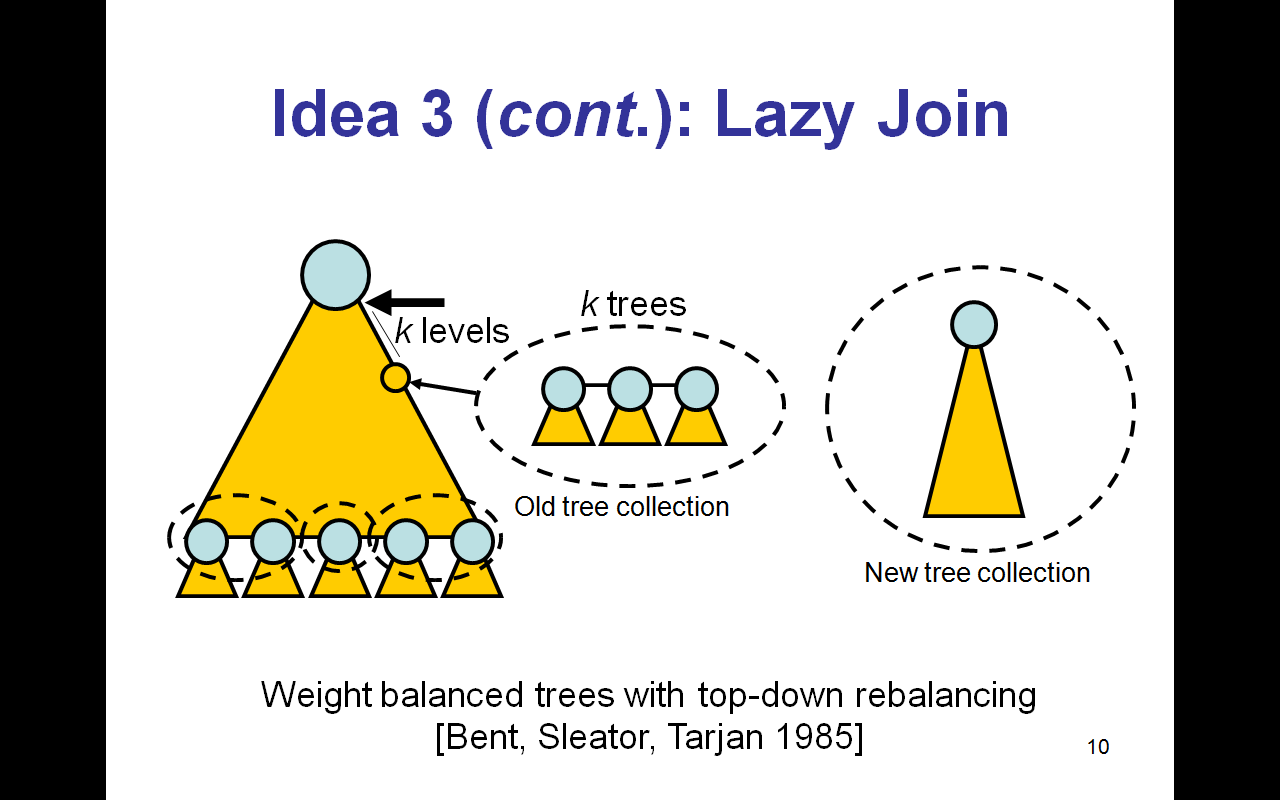 Search, update O(log n) 
Catenation O(1)

Open problems
Split O(log n) ?
Finger search trees with O(1) time catenation ?
Search trees with O(1) space per update ?
8